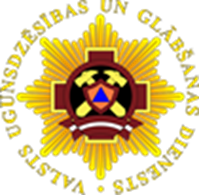 PAREIZA RĪCĪBA,JA NOTIEK NELAIME#MĀJĀS #PIRMSSKOLĀ #AUTOMAŠĪNĀ
Informatīvs materiāls PIRMSSKOLAI
© Valsts ugunsdzēsības un glābšanas dienests, 2022
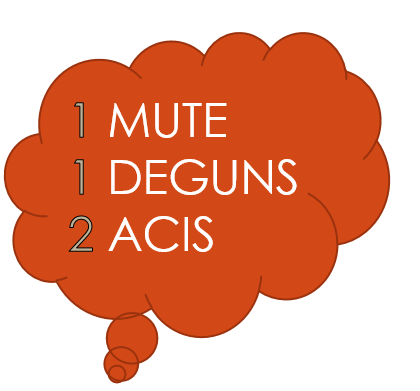 ATCERIES!
ZVANI 112,
 kad pastāv briesmas 
tavai vai apkārtējo dzīvībai, veselībai, 
drošībai!
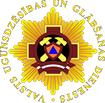 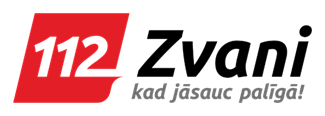 [Speaker Notes: Kā viegli atcerēties palīdzības numuru 112? Iedomājies savu seju – viena mute, viens deguns, divas acis – 112.]
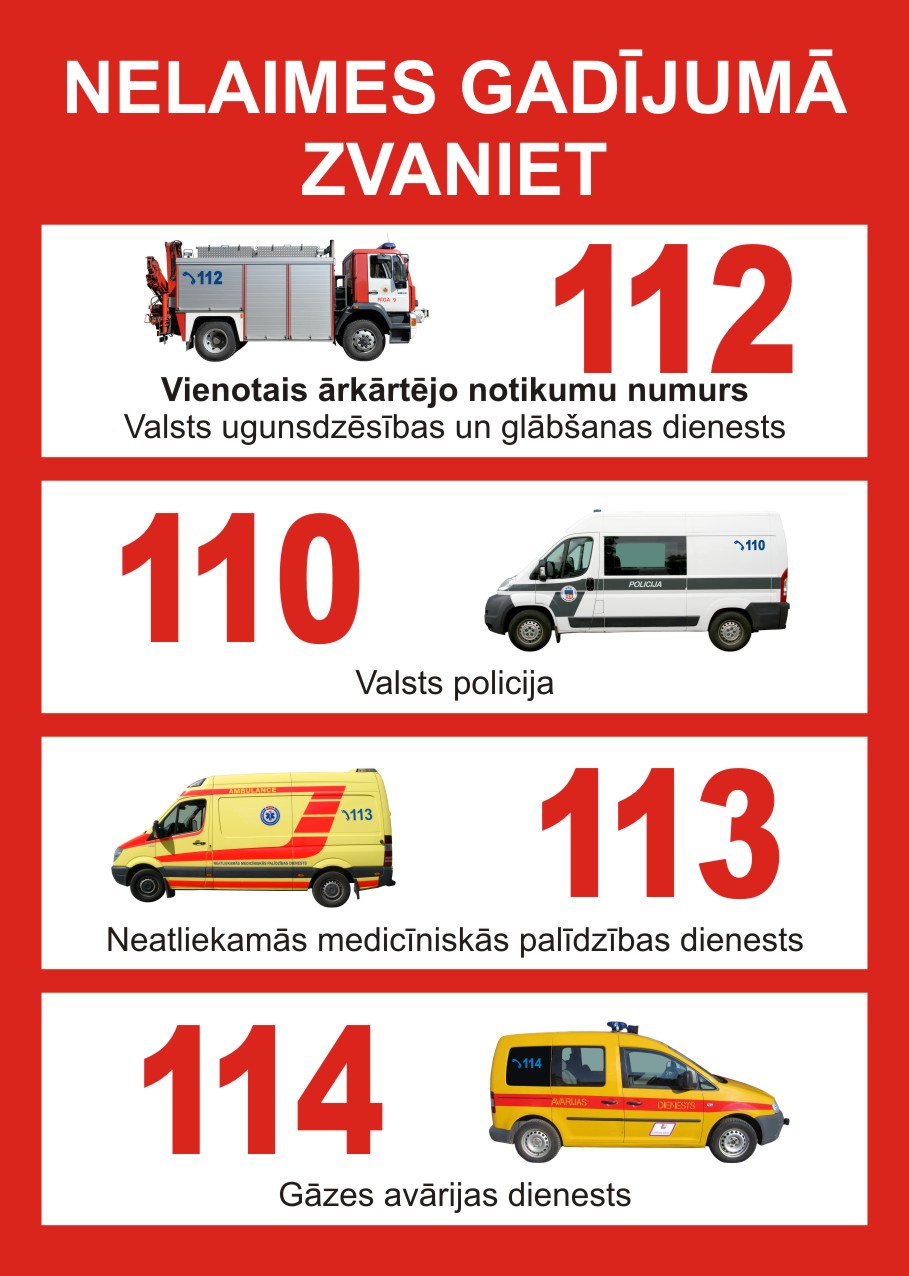 ZVANOT
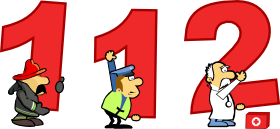 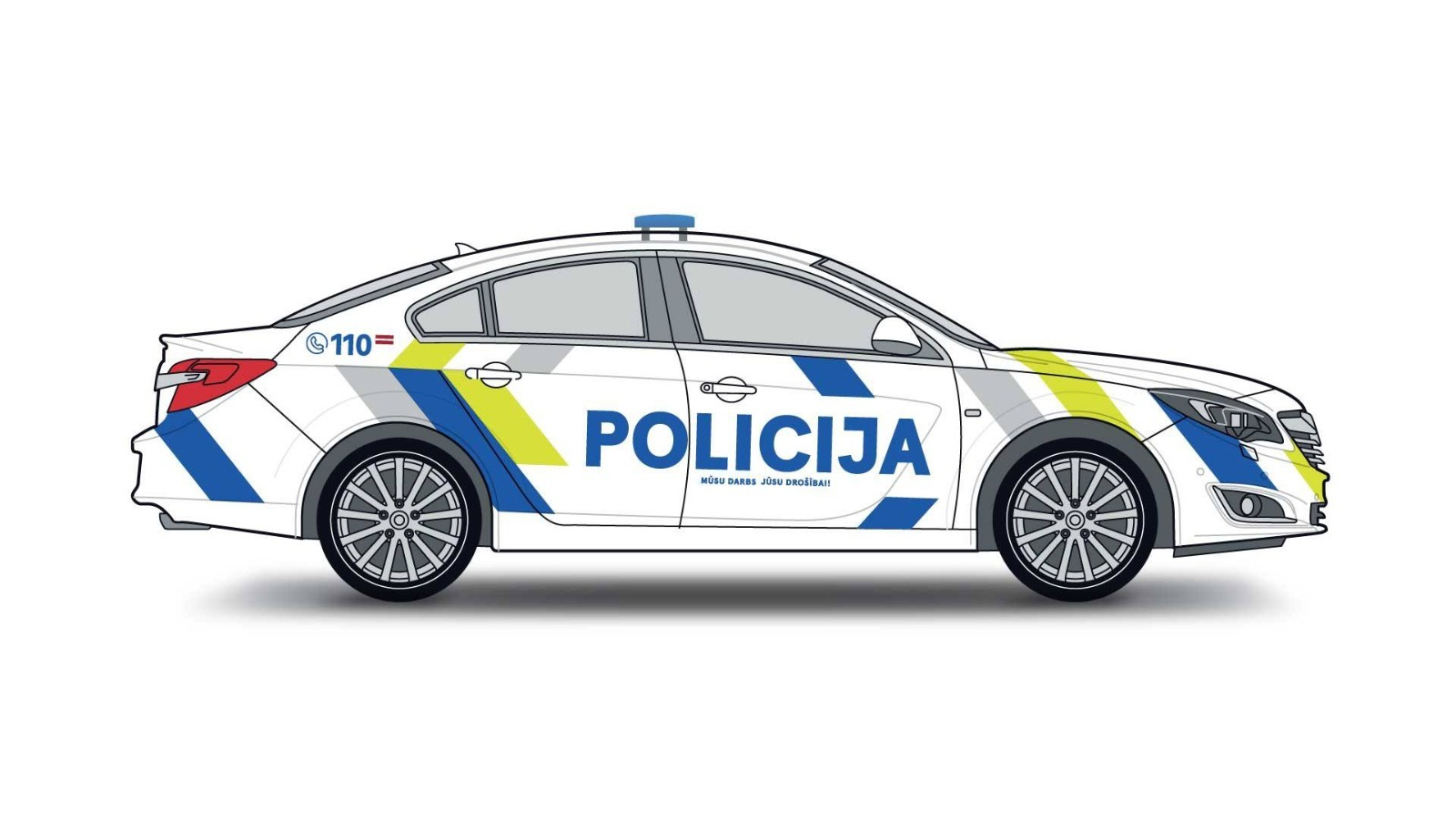 PALĪGĀ ATBRAUKS:
ugunsdzēsēji glābēji
policisti
Neatliekamās medicīniskās palīdzības dienesta mediķi
gāzes avārijas dienests
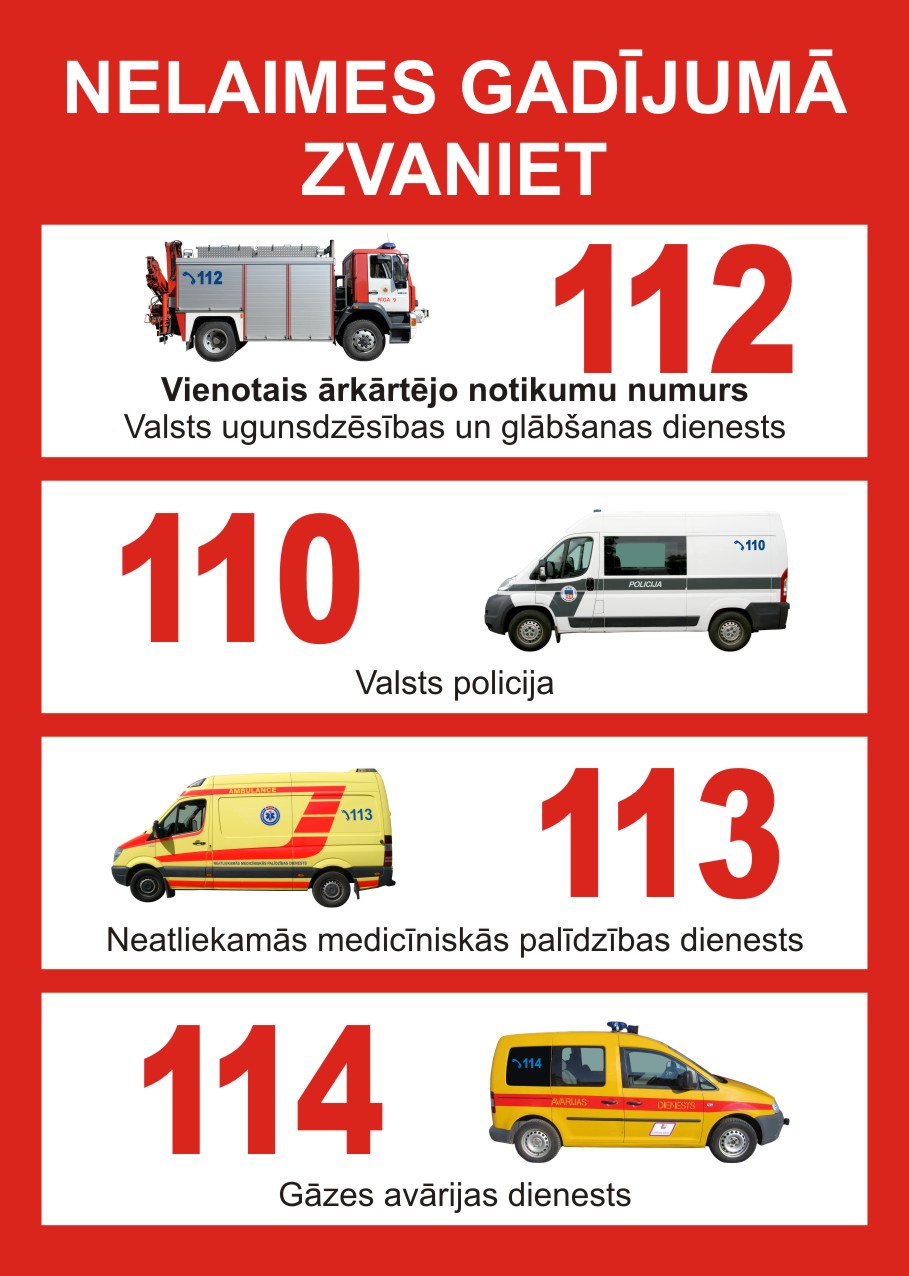 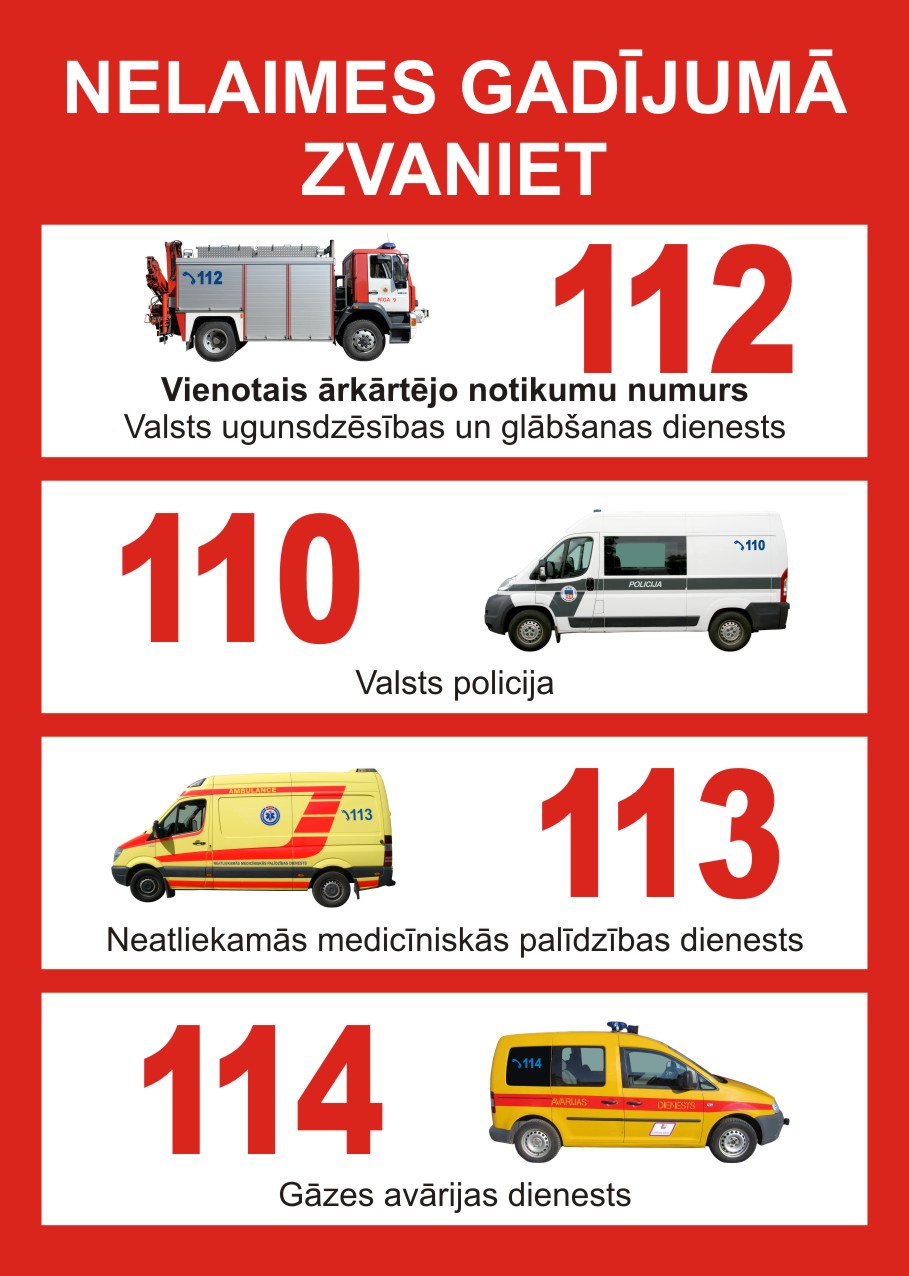 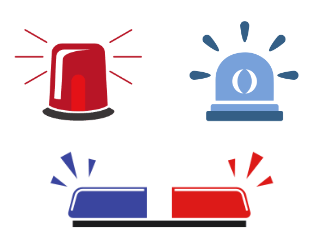 Kā skan ugunsdzēsēju, mediķu un policistu mašīnas, kad tās dodas palīgā cilvēkiem?
Zvani 112, ja:
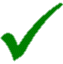 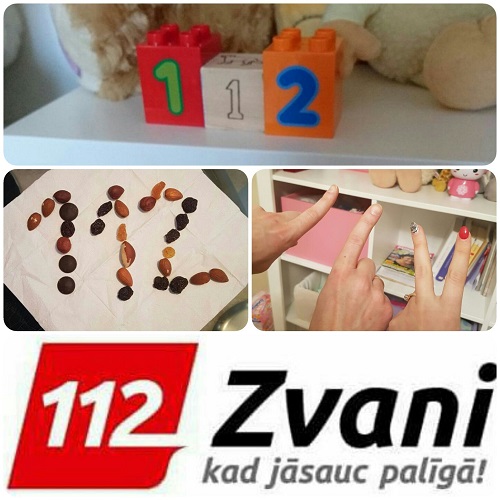 ir notikusi nelaime;
kaut kas deg; 
kādam ir palicis slikti; 
kādam uzbrūk;
kāds slīkst ūdenī vai ielūzis ledū;
kādu apzog ...
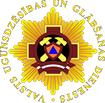 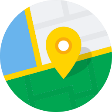 Nosauc adresi vai notikuma vietu
Ja pats nokļuvi nelaimē vai redzi, ka kādam citam ir nepieciešama palīdzība,
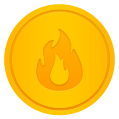 Izstāsti, kas ir noticis
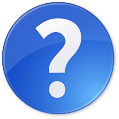 ZVANI 112
Atbildi uz jautājumiem
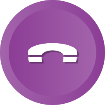 IZSTĀSTI 
KUR UN KAS 
NOTICIS
Nosauc vārdu, uzvārdu, telefona numuru
Nenoliec klausuli pirmais!
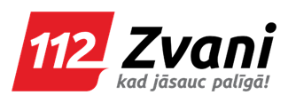 [Speaker Notes: Kad esi drošībā, zvani 112! Tavs zvans palīdzēs nelaimi novērst pēc iespējas ātrāk. Jo ātrāk piezvanīsi, jo ātrāk glābēji būs klāt.]
Kāda ir uguns?Vai dūmi ir bīstami?
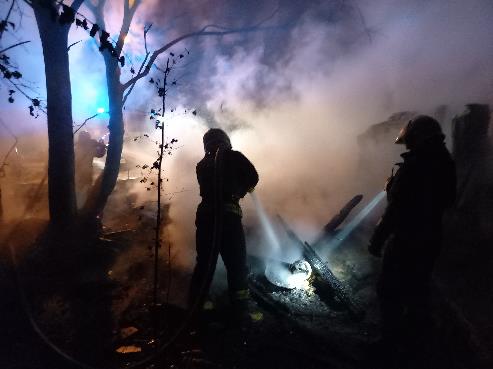 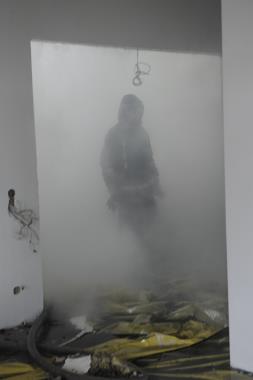 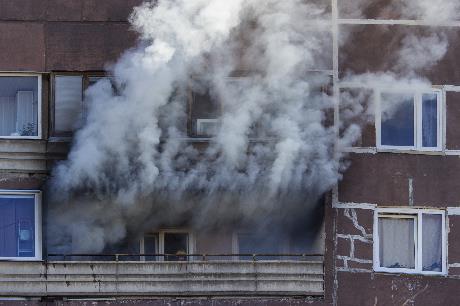 [Speaker Notes: Kuras uguns 
labās – noderīgās un 
sliktās – postošās īpašības 
Tu vari nosaukt?]
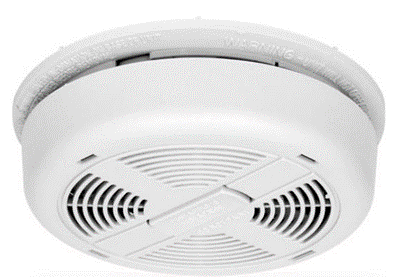 Dūmu detektors
Ar skaļu skaņu brīdina, ka mājās/bērnudārzā ir dūmi. 

Dūmu detektoram jābūt katrā mājā
Ja dūmu detektors pīkst vai redzi dūmus,
MAZ LAIKA
TEV IR 
JĀDODAS ĀRĀ 
NO BĪSTAMĀS VIETAS
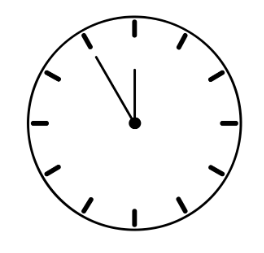 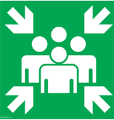 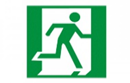 MĀJĀS KOPĀ AR VECĀKIEM
DĀRZIŅĀ KOPĀ AR AUDZINĀTĀJU
! Cik ātri jūs varat sastātiet pa divi un būt gatavi doties ārā?
Kā drošāk un pareizāk doties ārā, ja ir dūmi?
Rāpus! Kopā to varam izmēģināt!
NEFOTOGRAFĒ, ja redzi nelaimi, ZVANI 112 un sauc palīgā!
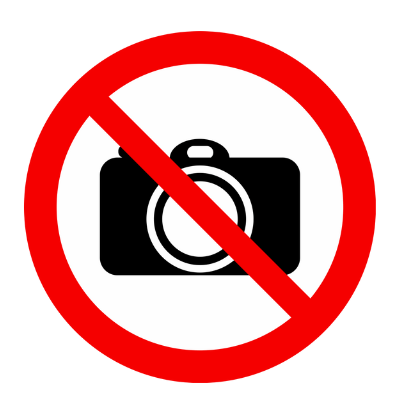 [Speaker Notes: https://www.youtube.com/watch?v=cP6tCfJeW90&ab_channel=VUGD]
Bērni un dzīvnieki vieni 
aizslēgtā automašīnā?!
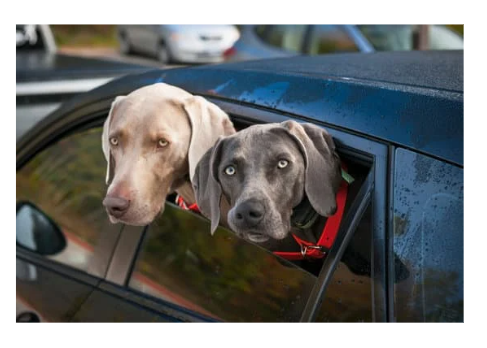 NĒ! 
TAS IR BĪSTAMI!
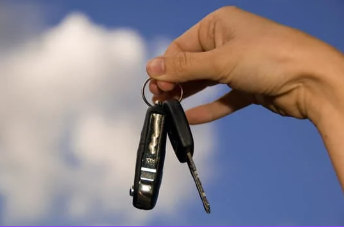 NEROTAĻĀJIES AR AUTO ATSLĒGĀM!
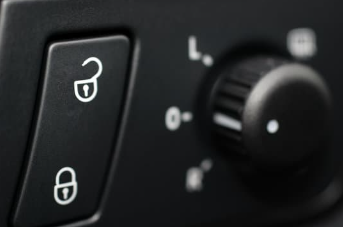 NESPAIDI POGAS!
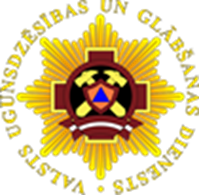 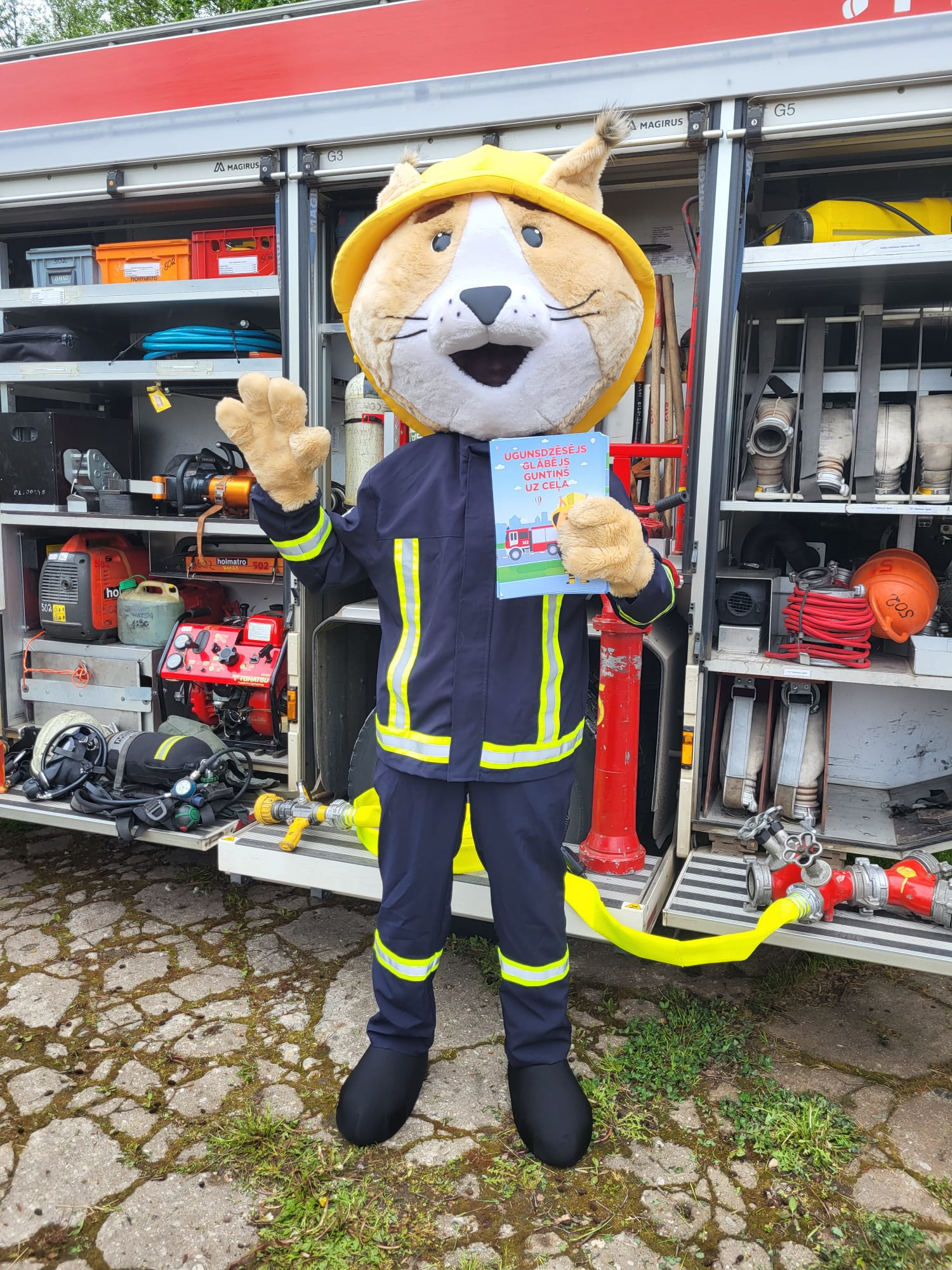 DROŠIEM IESPAIDIEM BAGĀTU JAUNO MĀCĪBU GADU!